WELCOME!Curriculum Night
Fifth Grade 
2017-2018
New Initiative: PBIS
Positive Behavior Intervention and Supports
Purpose:  To establish common expectations for behavior throughout the school.
Focus:  Behavioral expectations (Essential Agreements) linked to IB
R – RESPECT yourself and others
O – Own your COMMITMENTS
A – Act with EMPATHY
R – Radiate INTEGRITY
Class Dojo
Class Dojo is a behavioral management system used school-wide. Students can earn and lose points. Points are lost when students fail to follow our Essential Agreements (R.O.A.R). Students can purchase items with their Dojo dollars from our class store.
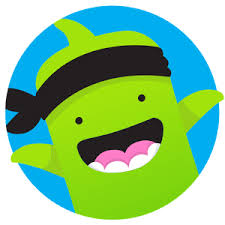 International Baccalaureate Program
As an IB school, the curriculum at Jackson focuses on:
*global and cultural awareness
*inquiry and conceptual based teaching 
*positive character attributes and attitudes
*central ideas that connect our subject areas
*student-led action
Meet Your Teacher
I taught 12 years in Gwinnett County.
This is my second year at Jackson Elementary.
During my that time, I taught 2nd, 3rd, and 5th grades.
I have a masters degree in early childhood education, a specialist degree in brain-based learning with an emphasis in teacher leadership, and a gifted certification.
I am currently in the APS literacy ambassador program.
Class Schedule
7:30-8:00 Morning Work
8:05-9:30 Language Arts
9:30-10:00 Social Studies
10:00-10:30 Recess
10:30-11:00 Lunch
11:05-12:15 Math with Mrs. Preiss
12:15-12:50 Science with Mrs. Preiss
12:55-1:40 : M: STEAM, T: Writer’s Workshop, W: Writer’s Workshop, Th: French 
                        F: French
1:45-2:30 Specials
Attendance Policy
If you drive your child to school in the mornings, it would be helpful if he/she arrives between 7:30-7:50 so that he/she has time to unpack and record homework in his/her agenda. Class begins at 8:00 sharp! 
Leaving school before 11:30 is considered an absence.
If your child is sick, please email me so I can mark their absence as excused in Infinite Campus.
Whenever possible, please schedule orthodontist and other appointments after 1:45 so that instruction time is maximized.
Grading Policy
All grades are cumulative
Grades are weighted as follows: Tests/Projects 40%  Quizzes 30%                              					         Classroom 30%
Infinite Campus Parent Portal Access (show ID to the front office)
Any grade below a 70 must be signed and returned.
This Photo by Unknown Author is licensed under CC BY-NC-ND
Homework Policy
Homework is on the board every morning
Read for 30 minutes
Study vocabulary words nightly
Study social studies nightly
Written homework that is not completed results in a loss of dojo, and students complete it during recess.
Language Arts
Word Work: Greek and Latin roots, Affixes
Mentor Sentences
Writer’s Workshop
Writing: 5 paragraph essays
Narrative, Opinion, and Informational
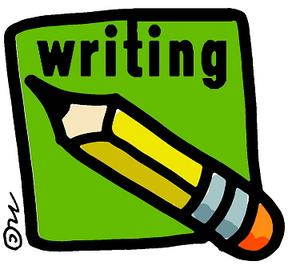 This Photo by Unknown Author is licensed under CC BY-SA
Reading
Reading groups daily. The target will be deeper level comprehension questions, fluency, and weekly skills.
Close reading 
Paired Passages
Constructed Responses
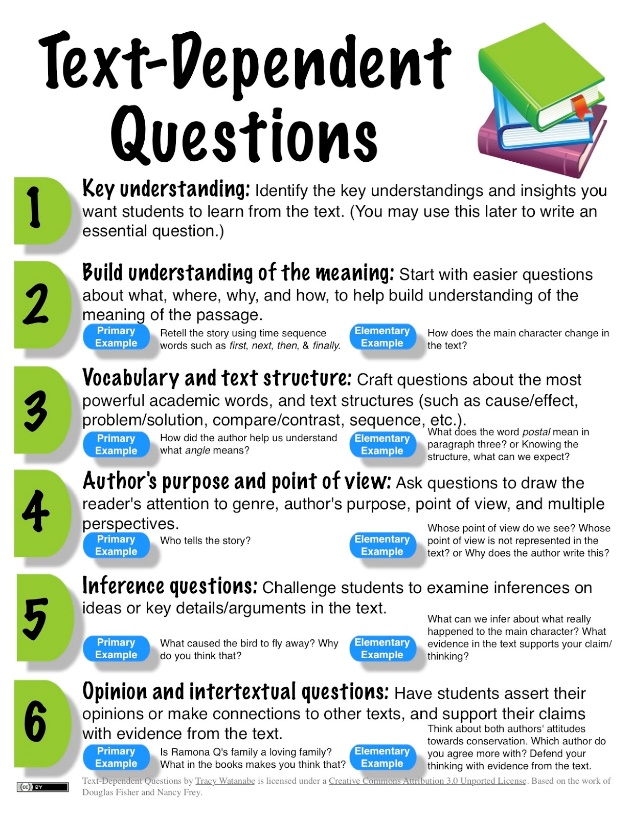 This Photo by Unknown Author is licensed under CC BY-NC-SA
Social Studies
Spanish American War through Modern Times
Content includes WW1, WW2, Civil Rights Movement, Vietnam War, Desert Storm, September 11, Afghanistan
Economics
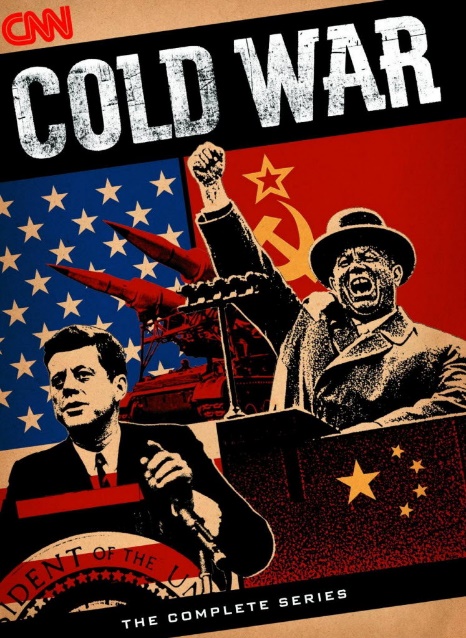 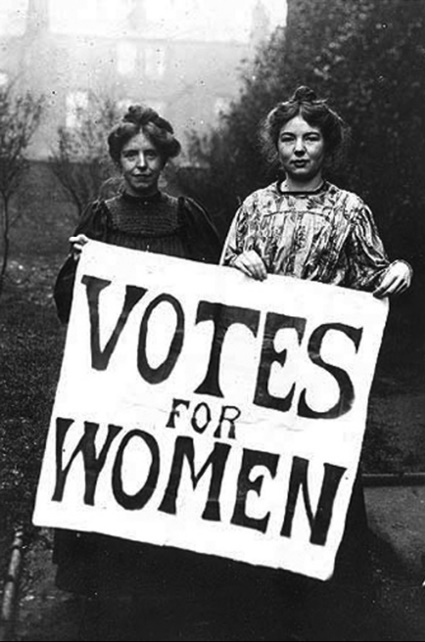 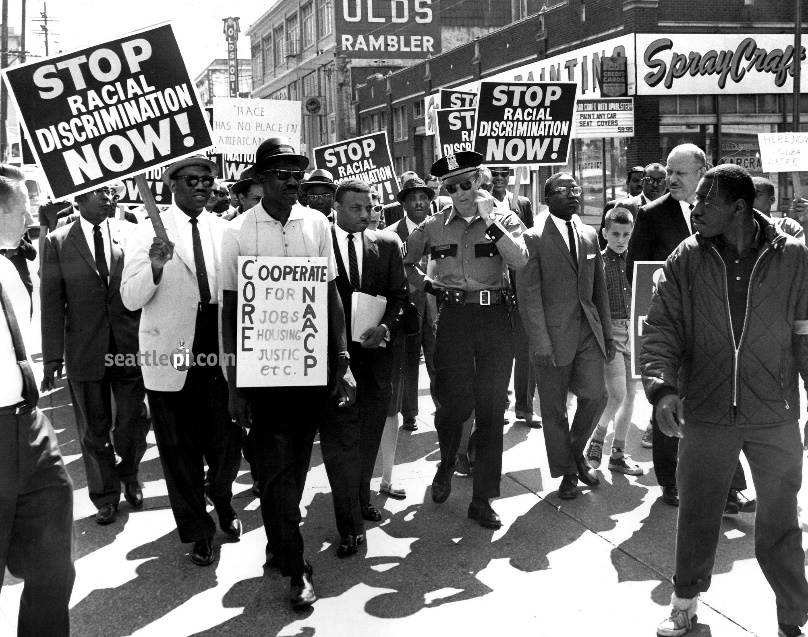 This Photo y Unknown Author islicensed under CC BY-SA
This Photo by Unknown Author is licensed under CC BY-SA
This Photo by Unknown Author is licensed under CC BY-SA
STEAM
Science Technology Engineering Arts Mathematics
STEAM learning is very hands-on and active. All students have STEAM Lab once a week with other school-wide opportunities and collaboration throughout the year. 


​
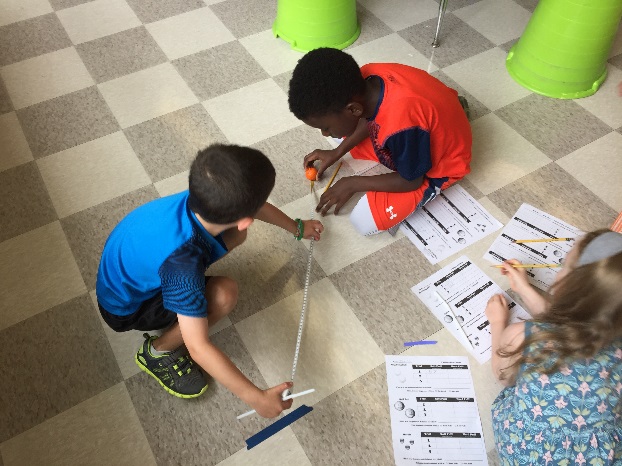 Enhances our IB PYP program by emphasizing critical components of the IB program already occurring--
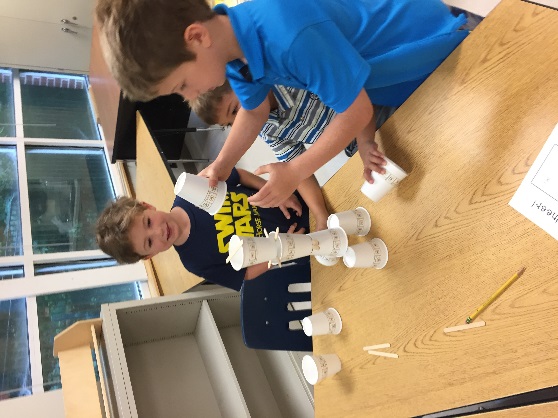 integration across the curriculum
project-based inquiry
local and global awareness
Preparing students for future careers & jobs
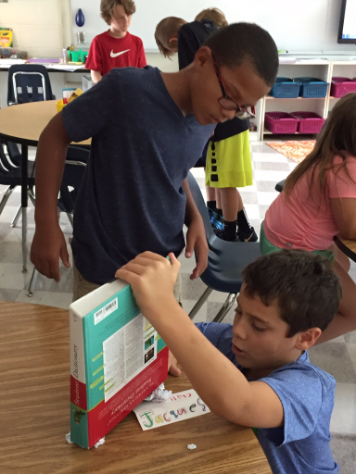 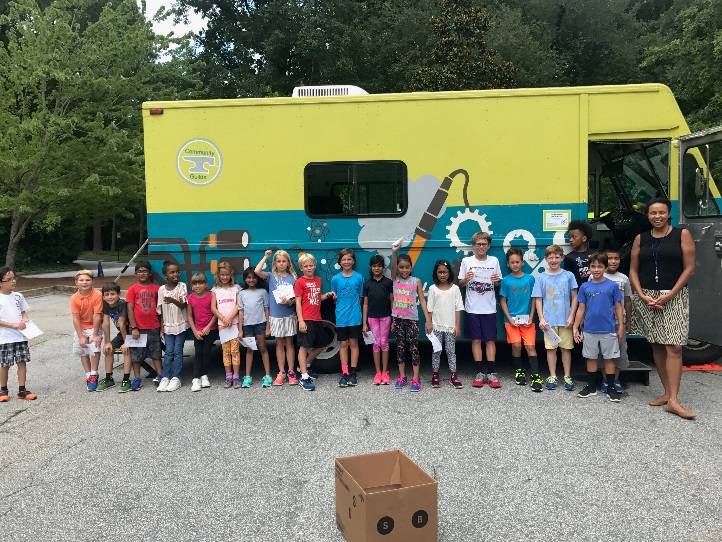 Interested in volunteering or do you work in a STEAM career? 
Please email Laura Dostie at lmdostie@atlanta.k12.ga.us
Check us out at: www.wtjsteamlab.weebly.com
Contact Info
Email is the best way to reach me.
I am available for a conference within 48 hours.
emilytreibel.weebly.com
Dates to Remember
A sign-up Genius will be sent out in a few weeks for an October parent/teacher conference.
Georgia Milestones Assessment end of April.
5th graders are tested in ELA, Reading, Math, Science, and Social Studies. Math and Reading sections are promotion based.
Parent Volunteers
Darlene Jara and Jana Smith are our classroom room representatives
Holiday parties
Read-a-thon